ФГОС нового поколения в контексте обучения и воспитания творческой и одаренной личности
Подготовил:
(по материалам статьи Минаковой и др.)
кандидат исторических наук, доцент кафедры документоведения
и всеобщей истории
ФГБОУ ВПО «НВГУ»
Судник Татьяна Владимировна
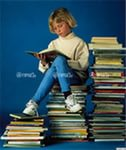 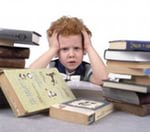 Учащиеся с актуальной одарённостью отличаются:
Причины сдерживания развития потенциала одарённости:
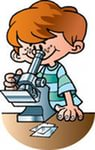 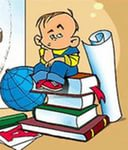 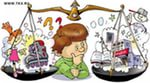 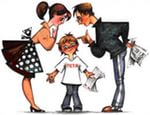 Знаменитыми двоечниками уже в начальной школе были:
Кроме того, педагогу следует учитывать и другие ярко проявляемые большинством одарённых учащихся характеристики.  Например:
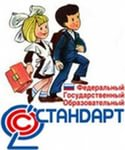 Примеры вероятных проблемных образовательных ситуаций, с которыми могут столкнуться педагоги и одарённые обучающиеся в результате введения новых ФГОС
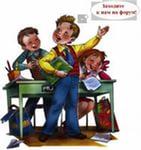 Возможные подходы к организации обучения одарённого ребёнка, соответствующие требованиям новых ФГОС:
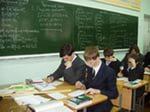 Возможные подходы к организации обучения одарённого ребёнка, соответствующие требованиям новых ФГОС:
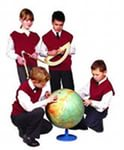 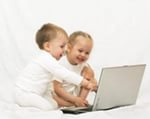 СПАСИБО ЗА ВНИМАНИЕ!
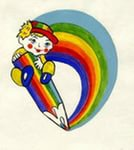